Atelier ResomarLa qualification automatisée(Coriolis / CD-Oco)
Stéphane TarotIfremer – IMN/IDM/SISMER
Data flow
Distribution Modèles
(QC final)
CoriolisDatabase
Données
brutes
QC
Statistique
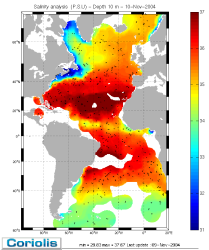 QC
Visual
QC
Auto
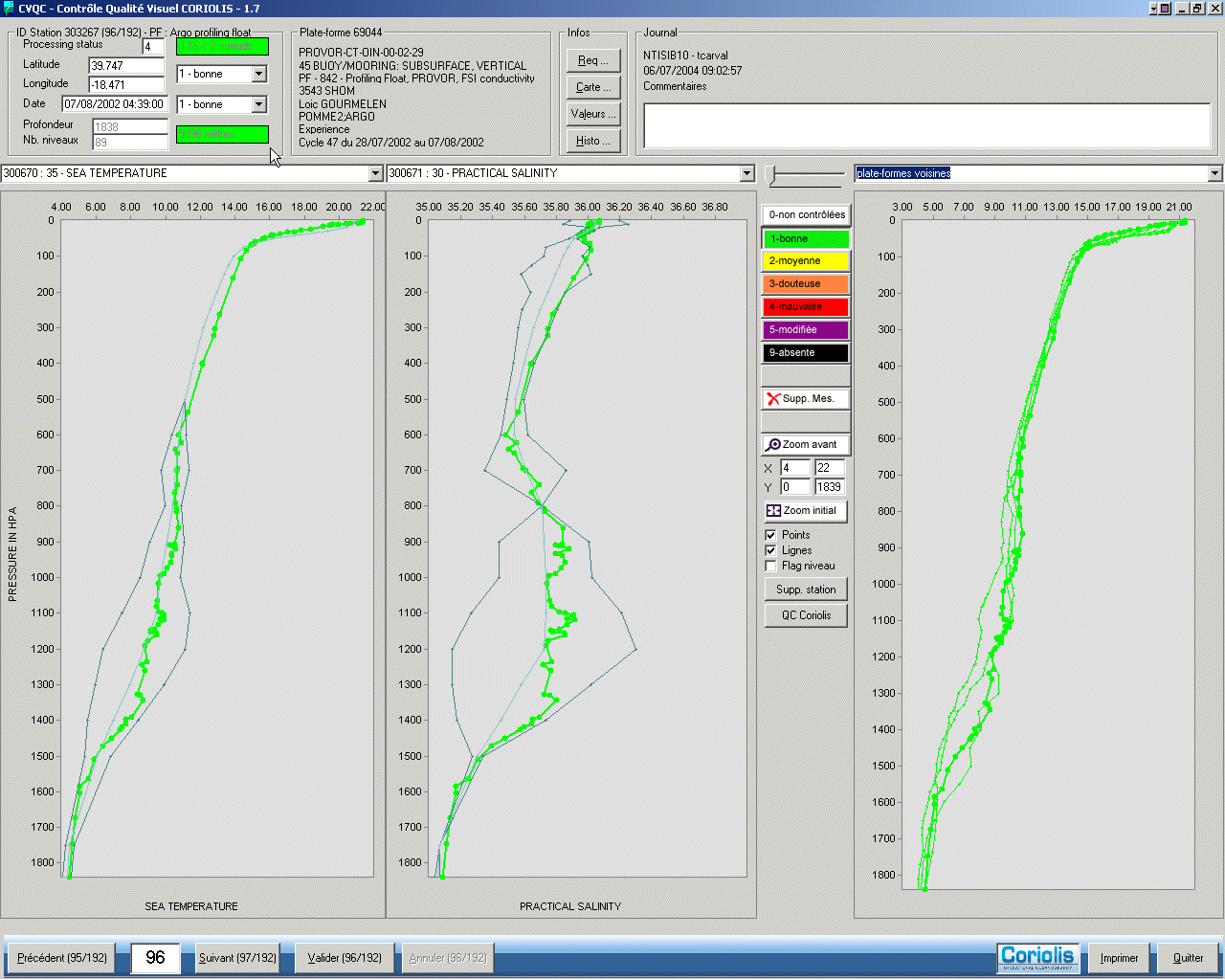 Distribution Projet
(QC)
Distribution PI
(pas de QC)
Distribution GTS
(QC)
Echelle des flags QC
Le contrôle qualité associe un “flag” à la date, la position, les mesuresNe modifie pas les valeursPar extension, on garde toujours la série d’origine. Les corrections TD sont stockées dans des paramètres “adjusted”.


Toutes les mesures sont diffusées Utiliser les flags pour restreindre aux bonnes valeurs
0	No QC performed
1	Good data
2	Probably good data
3	Probably bad data
4	Bad data
5	Value changed
6	(Not used)
7	Nominal value
8	Interpolated value
9	Missing value
Principes généraux
# ==== Positionnement des flags ====
0 DATE POSITION TEMP PSAL PRES CNDC

# ==== Impossible date test ====
2 18/05/2009 4 4

# ==== Impossible location test ====
3 4

# ==== Position on land test ====
4 4

# ==== Global range test ====
6 TEMP 0 35 4
6 PSAL 20 45 4

# ==== Spike test ====
8 TEMP 0.5 4 120
8 PSAL 0.5 4

# ==== Grey list ====
15

# Climatology test (test de climatologie)
10 TEMP 3 2
10 PSAL 3 2
Les tests et leurs paramètres sont décrits dans un fichier de configuration spécifique à chaque réseau
Tous les tests ne sont pas appliqués

Ils sont appliqués successivement dans l’ordre indiqué

Chaque test ne peut que dégrader les flags qualité
Sauf le pseudo-test 0
La valeur du flag est indiqué en paramètre
Les tests disponibles
Les tests standards (trajectoires & séries temporelles)0	Initialisation2	Date impossible3	Position impossible4	Position sur terre5	Vitesse impossible6	Intervalle global7	Intervalle régional8	Pic9	Gradient10	Climatologie11	Comparaison13	Constance15	Liste grise
Initialiser les flags à 1
Les tests disponibles
Les tests standards (trajectoires & séries temporelles)0	Initialisation2	Date impossible3	Position impossible4	Position sur terre5	Vitesse impossible6	Intervalle global7	Intervalle régional8	Pic9	Gradient10	Climatologie11	Comparaison13	Constance15	Liste grise
Date > date min
Date < date courante
Les tests disponibles
Les tests standards (trajectoires & séries temporelles)0	Initialisation2	Date impossible3	Position impossible4	Position sur terre5	Vitesse impossible6	Intervalle global7	Intervalle régional8	Pic9	Gradient10	Climatologie11	Comparaison13	Constance15	Liste grise
-90 ≤ latitude ≤ 90 
-180 < longitude ≤ 180
Les tests disponibles
Les tests standards (trajectoires & séries temporelles)0	Initialisation2	Date impossible3	Position impossible4	Position sur terre5	Vitesse impossible6	Intervalle global7	Intervalle Régional8	Pic9	Gradient10	Climatologie11	Comparaison13	Constance15	Liste grise
Elevation < 0 (Etopo5)
Les tests disponibles
Les tests standards (trajectoires & séries temporelles)0	Initialisation2	Date impossible3	Position impossible4	Position sur terre5	Vitesse impossible6	Intervalle global7	Intervalle Régional8	Pic9	Gradient10	Climatologie11	Comparaison13	Constance15	Liste grise
Vitesse < seuil
Les tests disponibles
Les tests standards (trajectoires & séries temporelles)0	Initialisation2	Date impossible3	Position impossible4	Position sur terre5	Vitesse impossible6	Intervalle global7	Intervalle Régional8	Pic9	Gradient10	Climatologie11	Comparaison13	Constance15	Liste grise
Min < Mesure < max
Les tests disponibles
Les tests standards (trajectoires & séries temporelles)0	Initialisation2	Date impossible3	Position impossible4	Position sur terre5	Vitesse impossible6	Intervalle global7	Intervalle Régional8	Pic9	Gradient10	Climatologie11	Comparaison13	Constance15	Liste grise
Min < Mesure < max
Si la plateforme est dans une région
Les tests disponibles
Les tests standards (trajectoires & séries temporelles)0	Initialisation2	Date impossible3	Position impossible4	Position sur terre5	Vitesse impossible6	Intervalle global7	Intervalle Régional8	Pic9	Gradient10	Climatologie11	Comparaison13	Constance15	Liste grise
Les tests disponibles
Les tests standards (trajectoires & séries temporelles)0	Initialisation2	Date impossible3	Position impossible4	Position sur terre5	Vitesse impossible6	Intervalle global7	Intervalle Régional8	Pic9	Gradient10	Climatologie11	Comparaison13	Constance15	Liste grise
Les tests disponibles
Les tests standards (trajectoires & séries temporelles)0	Initialisation2	Date impossible3	Position impossible4	Position sur terre5	Vitesse impossible6	Intervalle global7	Intervalle Régional8	Pic9	Gradient10	Climatologie11	Comparaison13	Constance15	Liste grise
Moy ± n x ecart_type
(Levitus)
Les tests disponibles
Les tests standards (trajectoires & séries temporelles)0	Initialisation2	Date impossible3	Position impossible4	Position sur terre5	Vitesse impossible6	Intervalle global7	Intervalle Régional8	Pic9	Gradient10	Climatologie11	Comparaison13	Constance15	Liste grise
Ecart < seuil
(entre deux capteurs)
Les tests disponibles
Les tests standards (trajectoires & séries temporelles)0	Initialisation2	Date impossible3	Position impossible4	Position sur terre5	Vitesse impossible6	Intervalle global7	Intervalle Régional8	Pic9	Gradient10	Climatologie11	Comparaison13	Constance15	Liste grise
Nmesures_prec > seuil
Les tests disponibles
Les tests standards (trajectoires & séries temporelles)0	Initialisation2	Date impossible3	Position impossible4	Position sur terre5	Vitesse impossible6	Intervalle global7	Intervalle Régional8	Pic9	Gradient10	Climatologie11	Comparaison13	Constance15	Liste grise
Liste en base des capteurs défectueux
Les tests disponibles
Des tests spécifiques
Développés pour répondre à une problèmatique spécifique d’un réseau de mesure
Ex : position à (0,0), position cotière, …
Ex : Marel Molit
# ==== Positionnement des flags ====
0 DATE POSITION TEMP PSAL TUR4 MASS_DOXY FLU3 PHPH DOX1 OSAT

# ==== Global range test ====
6 TEMP 4.00 22.00 3
6 TEMP 2.00 25.00 4
6 PSAL 20.00 36.00 3
6 PSAL 15.00 38.00 4
6 TUR4 0.00 500.00 3
6 TUR4 -2.00 1000.00 4
6 MASS_DOXY 0.00 17000.00 3
6 MASS_DOXY 0.00 22000.00 4
6 FLU3 0.00 50.00 3
6 FLU3 -2.00 120.00 4
6 PHPH 7.00 10.00 3
6 PHPH 0.00 15.00 4
6 DOX1 0 10.50 3
6 DOX1 0 14.00 4
6 OSAT 0.00 150.00 3
Conclusions
 Un système de contrôle qualité automatique
Modulaire
Paramètrable
Extensible (développements)

 Utiliser les bonnes valeurs de paramètres (min, max, seuil, …)
Expérience hauturière
A appliquer au domaine côtier
Appui des scientifiques
Mais attention à ne pas faire de l’hyper détection
Questions ?